Interní grantová agentura MU
Informace k podávání žádostí o grant
1
Oddělení pro vědu, výzkum, kvalitu a kvalifikace							Brno, 16. 9. 2020
Obsah
Metodická podpora
Obecná pravidla
Povinnosti řešitele
Harmonogram soutěže
Grantová žádost
Hodnocení žádosti
Kritéria pro hodnocení
Realizace grantu
Sankce
Prostor pro vaše dotazy
2
Oddělení pro vědu, výzkum, kvalitu a kvalifikace
Metodická podpora
Směrnice MU č. 2/2020 Interní grantová agentura Masarykovy univerzity 
Informační list k podávání žádostí v rámci celouniverzitní soutěže IGA MU
Směrnice MU č. 6/2016 Řízení projektů
3
Oddělení pro vědu, výzkum, kvalitu a kvalifikace
financování z Operačního programu Výzkum, vývoj a vzdělávání 
doba řešení grantu 12 měsíců
nelze kombinovat finanční podporu z IGA a ze SVV
individuální grant – v týmu jen 1 student a 1 mentor
žadatel pouze student PhD v prez. formě a standardní době studia 
téma grantu nesmí být identické s tématem disertační práce
Obecná pravidla
4
Oddělení pro vědu, výzkum, kvalitu a kvalifikace
Povinnosti řešitele
povinná účast na vzdělávací / výzkumné aktivitě v zahraničí
povinná alespoň 1 další vzdělávací aktivita 
každý měsíc průběžná zpráva o činnosti na grantu
úvazek 0,5 na grantu IGA
5
Oddělení pro vědu, výzkum, kvalitu a kvalifikace
14. září 2020 		- vyhlášení soutěže
15. října 			- odeslání žádosti na Etickou komisi
20. října 			- odevzdání draftu žádosti ke kontrole 
27. října 			- uzavření finální žádosti a předání k elektr. 				  schvalování
listopad/prosinec	- hodnocení žádostí oponenty
do konce prosince	- zasedání hodnoticího panelu, vyhodnocení1. 1. – 31. 12. 2021 	- realizace grantů
31. ledna 2022 		- vyplnění a odevzdání závěrečné zprávy
Harmonogram soutěže
6
Oddělení pro vědu, výzkum, kvalitu a kvalifikace
Grantová žádost
podání přes ISEP –> Evidence návrhů projektů –> šablona Interní grantová agentura MU
vyplňuje se v anglickém jazyce
podrobný popis v Informačním listu k podávání žádostí

výzkumné zaměření, metodika řešení a cíle grantu
vzdělávací cíle žadatele v rámci grantu
plánované výsledky a výstupy grantu realisticky splnitelné za rok
profesní zkušenosti a motivace žadatele a mentora
7
Oddělení pro vědu, výzkum, kvalitu a kvalifikace
Grantová žádost
rozpočet: celková suma na grant 479.160 Kč

	- osobní náklady řešitele 282.586 Kč / tj. 17.600 Kč za měsíc 
	- osobní náklady mentora 13.480 Kč 
	- režie ve výši 71.874 Kč

	- ostatní výdaje související s realizací grantu 111.220 Kč 	cestovné, drobný hmotný a nehmotný majetek, kancelářský a spotřební 	materiál (nákup odborné literatury), služby … naplánovat a rozepsat 	ve zdůvodnění rozpočtu
8
Oddělení pro vědu, výzkum, kvalitu a kvalifikace
Hodnocení žádostí
kontrola formálních náležitostí na OVVKK 
hodnocení 2 nezávislými oponenty – 2 posudky (budou v ISEP)
stanovená kritéria hodnocena body (10, 5, 0)
body z obou posudků se sečtou a stanoví pořadí v každé vědní oblasti (přírodní, lékařské, společenské a humanitní vědy)
hodnoticí panel (proděkani VaV z fakult MU) sestaví seznam grantů doporučených k financování, rektor rozhodne
9
Oddělení pro vědu, výzkum, kvalitu a kvalifikace
Kritéria pro hodnocení
odborná úroveň a kvalita grantu na odpovídající úrovni 
grant předpokládá oborově přínosné výstupy, naplnění plánovaných výstupů je realistické
metodika řešení grantu je jasně koncipována a je vhodná pro dosažení plánovaných cílů 
profesní zkušenosti a zájem žadatele a mentora jsou odpovídající předkládanému grantu
navržená finanční rozvaha a její zdůvodnění jsou uvážlivé a adekvátní plánovaným výstupům 
				... podrobně v příloze Informačního listu
10
Oddělení pro vědu, výzkum, kvalitu a kvalifikace
Realizace grantu
zahájení řešení 1. 1. 2021, ukončení 31. 12. 2021
každý měsíc průběžná zpráva o činnosti – v ISEP:
aktivity realizované za daný měsíc 
výše pracovní kapacity řešitele za daný měsíc vyjádřená v úvazku
zhodnocení pokroku práce na výstupech
plán aktivit na následující období
závěrečná zpráva o činnosti – v ISEP:
shrnutí realizace grantu
shrnutí dosažených výstupů/výsledků
naplnění vzdělávacích cílů uvedených v žádosti
Oddělení pro vědu, výzkum, kvalitu a kvalifikace
11
Sankce
sankce za 1. nepředložení zpráv (průběžných, závěrečné),
                    2. nesplnění výstupů uvedených v žádosti 
                    3. v případě předčasného ukončení realizace grantu–> neproplaceny výdaje za poslední měsíc ve výši 39.930 Kč !
12
Oddělení pro vědu, výzkum, kvalitu a kvalifikace
Srovnání IGA x SGS
13
Oddělení pro vědu, výzkum, kvalitu a kvalifikace
Prostor pro vaše dotazy
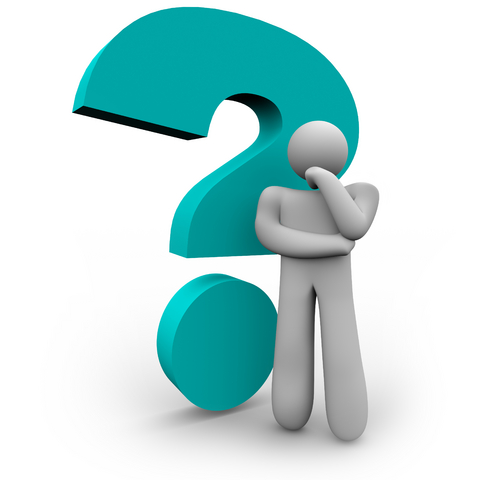 14
Oddělení pro vědu, výzkum, kvalitu a kvalifikace
Děkujeme za pozornost
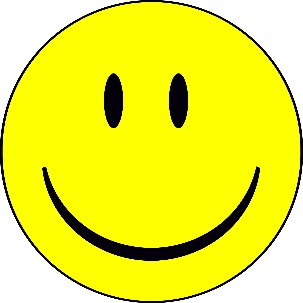 15
Oddělení pro vědu, výzkum, kvalitu a kvalifikace